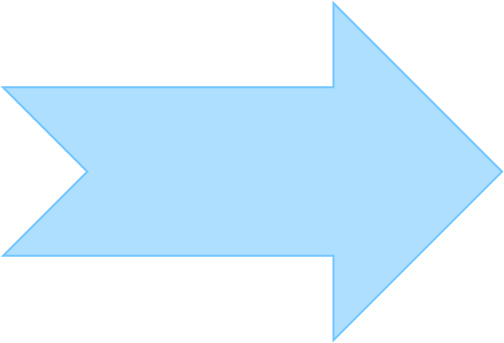 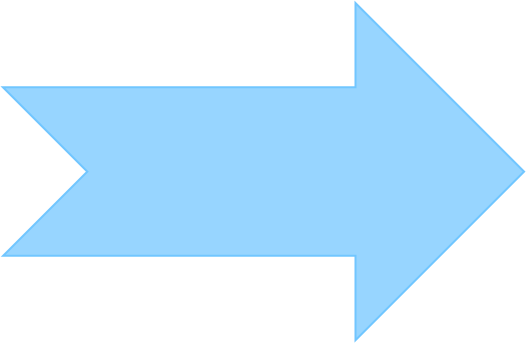 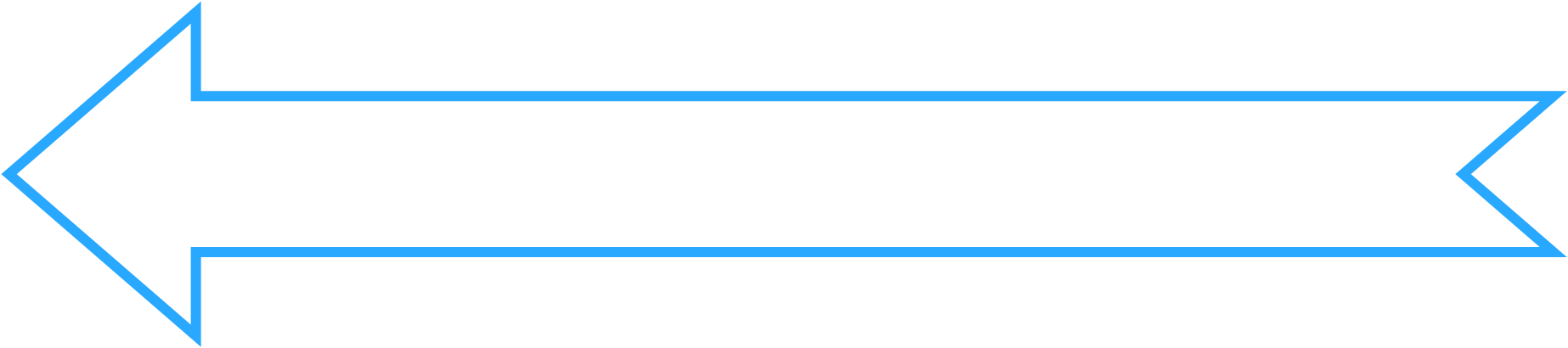 Bài
11
VIẾT
TẬP VIẾT: CHỮ HOA V
Mục tiêu
- Viết đúng chữ  V cỡ vừa và cỡ nhỏ.
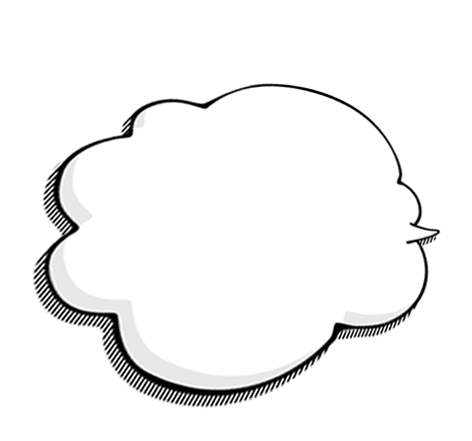 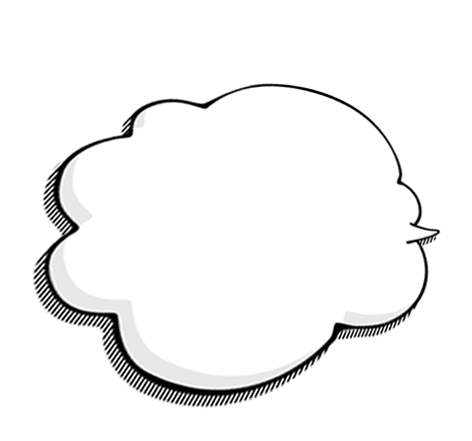 03
01
Viết đúng câu ứng dụng: 
	  	Vườn cây quanh năm xanh tốt.
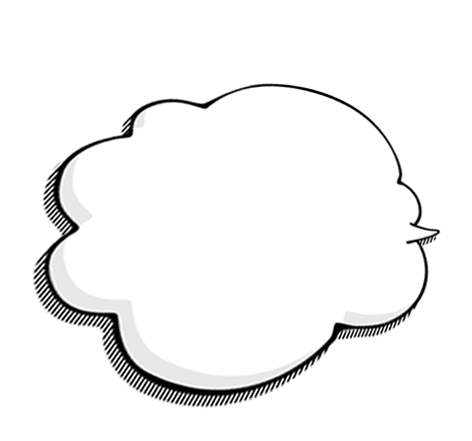 02
- Rèn cho mình tính kiên trì và cẩn thận khi viết.
5 ô li
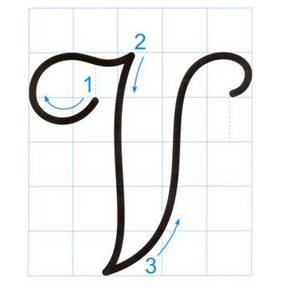 5 ô li
Gồm 3 nét chính (nét 1 kết hợp nét cong trái và lượn ngang; nét 2 là nét thẳng đứng, hơi lượn ở hai đầu nét lượn dọc; nét 3 là nét móc xuôi phải, lượn ở phía dưới).
Hướng dẫn viết chữ hoa V
5 ô li
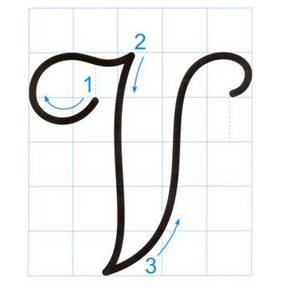 2, 5 ô li
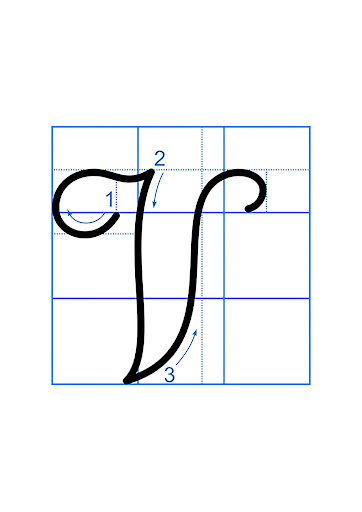 5 ô li
2 ô li rưỡi
Con có nhận xét gì về chữ hoa V cỡ vừa và cỡ nhỏ?
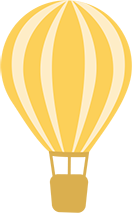 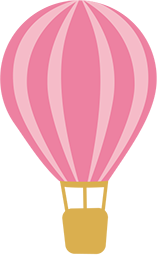 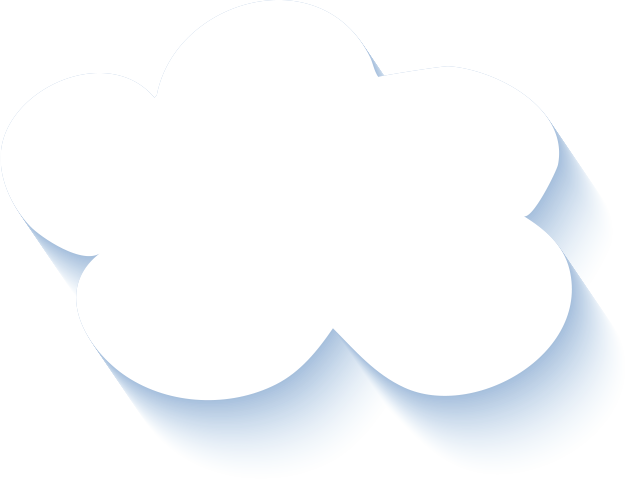 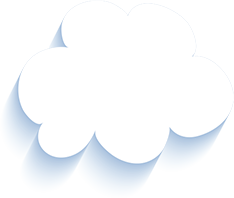 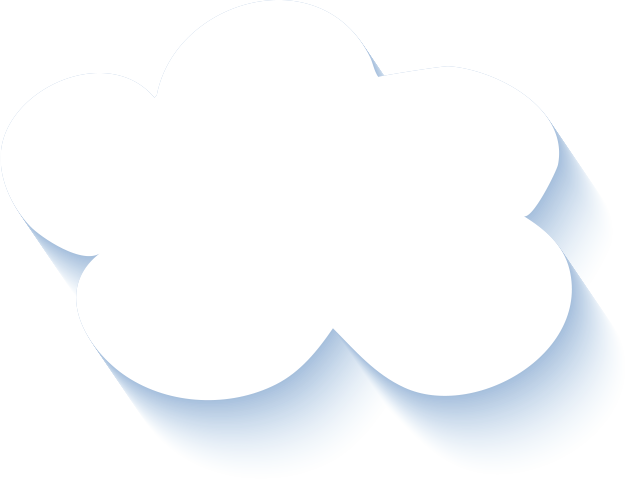 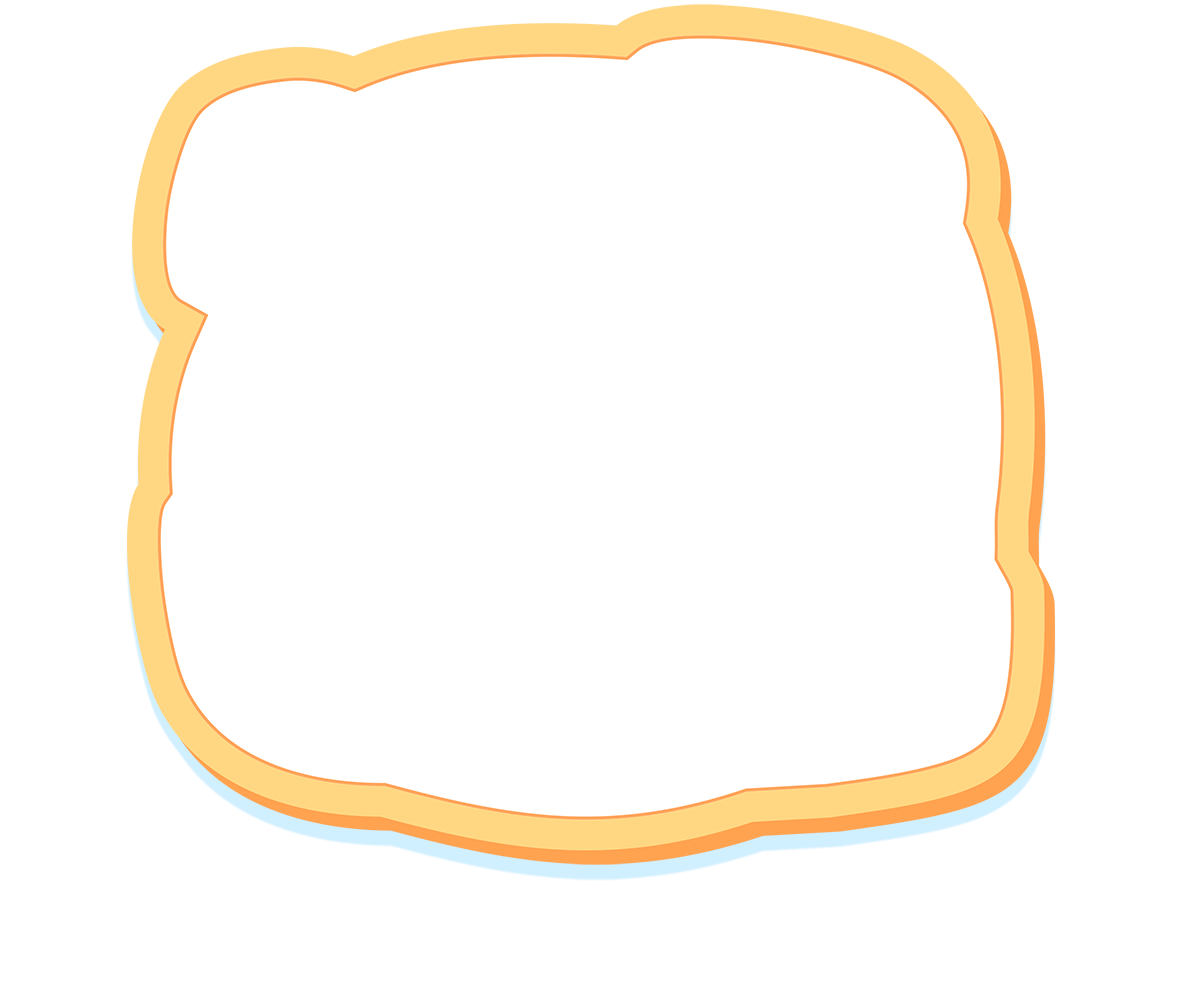 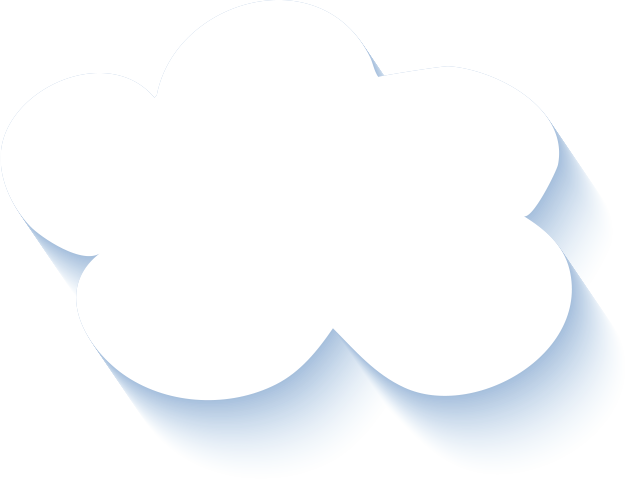 Câu ứng dụng
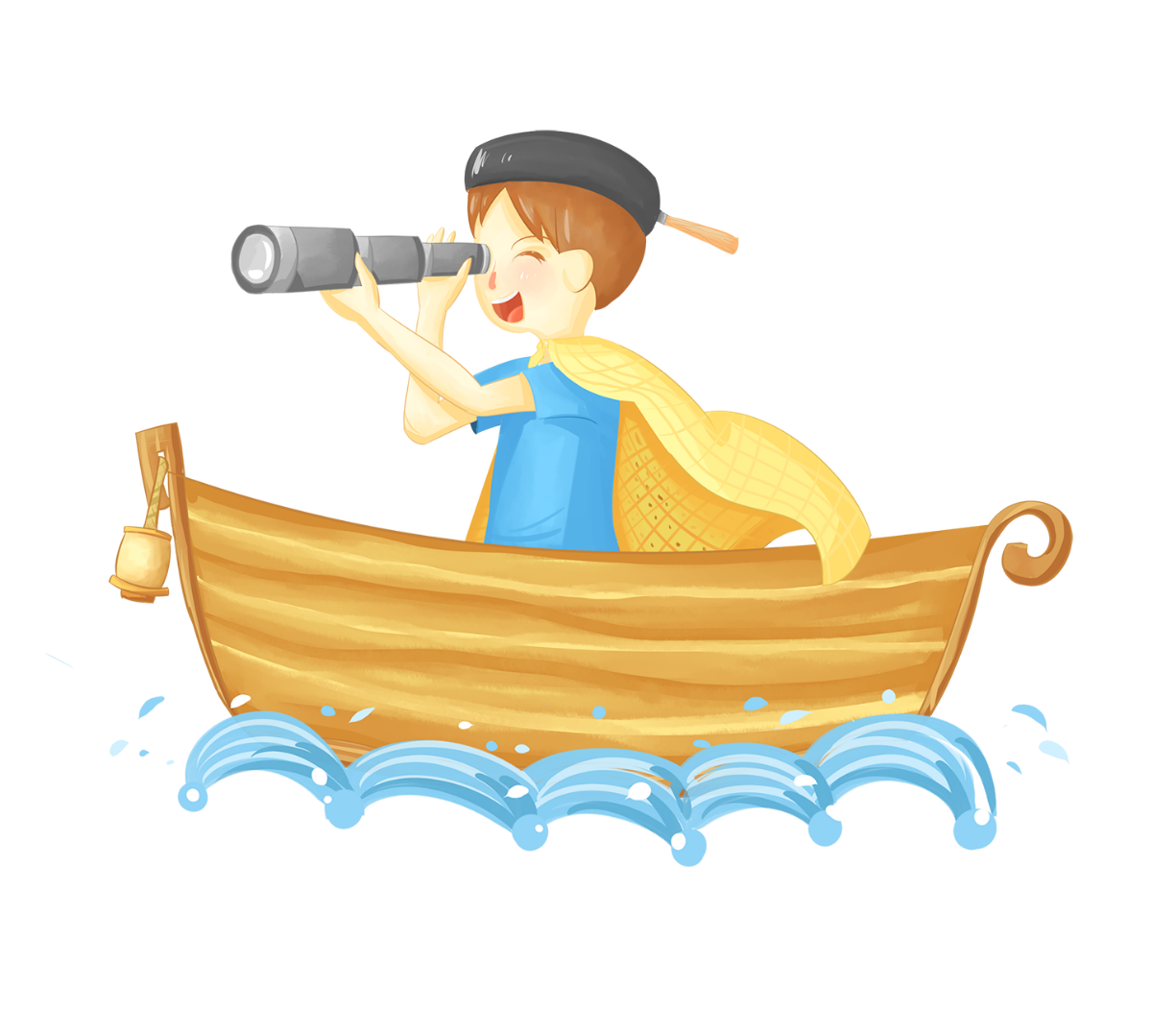 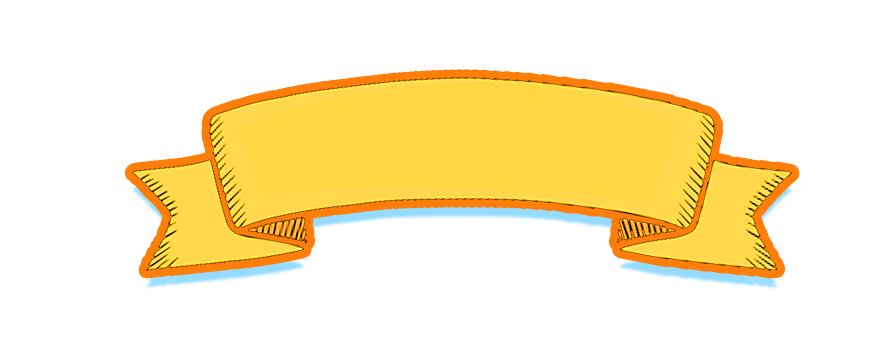 Vườn cây quanh năm xanh tốt.
Con hãy nêu độ cao của các con chữ có trong câu ứng dụng?
Cách đặt dấu thanh ở các chữ như thế nào?
Khi viết câu ứng dụng:
		- Khoảng cách giữa các chữ ghi tiếng bằng 1 con chữ o.
Chữ V, h, cao 2 li rưỡi; chữ y cao 1,5 li dưới đường kẻ ngang).
Vị trí đặt dấu chấm ở cuối câu: 
ngay sau chữ cái “t” trong tiếng tốt.
Cách đặt dấu thanh ở các chữ: dấu huyền đặt trên chữ ơ (vườn); dấu sắc đặt dưới chữ ô (tốt).
Chữ t cao 1 li rưỡi.
Chữ q cao 2 li.
Các chữ còn lại cao 1 li.
[Speaker Notes: Lưu ý viết chữ D sau đó nối với chữ u]
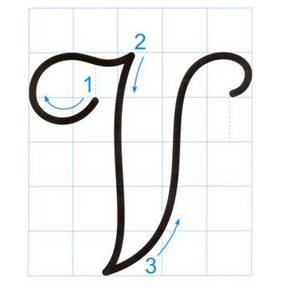 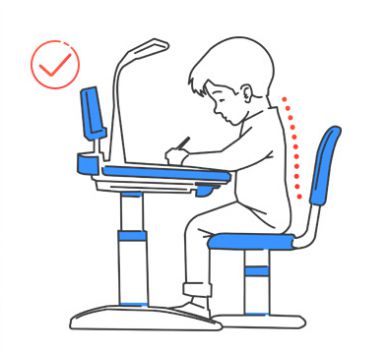 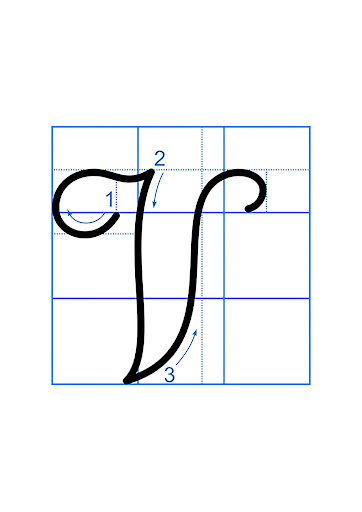 Vườn cây quanh năm xanh tốt.
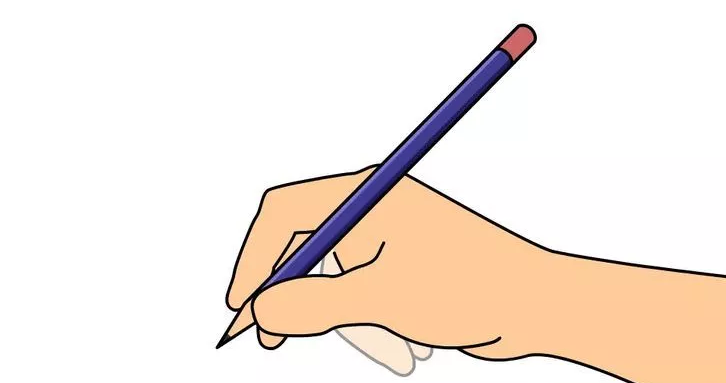 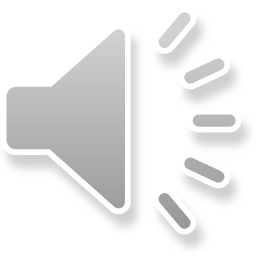 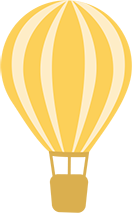 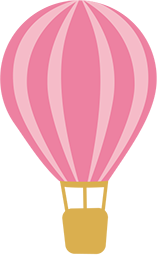 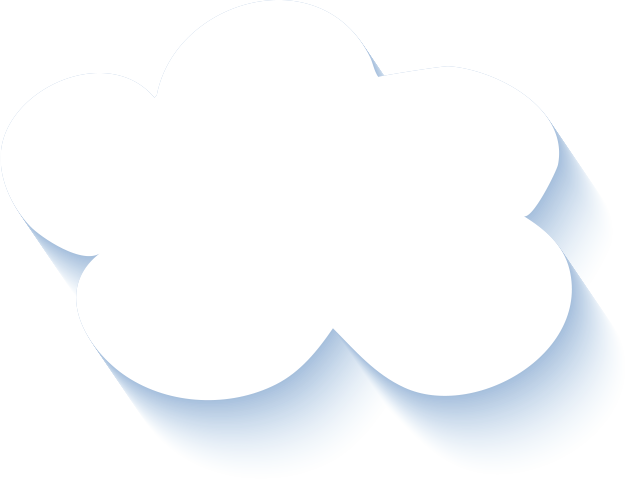 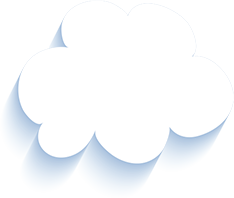 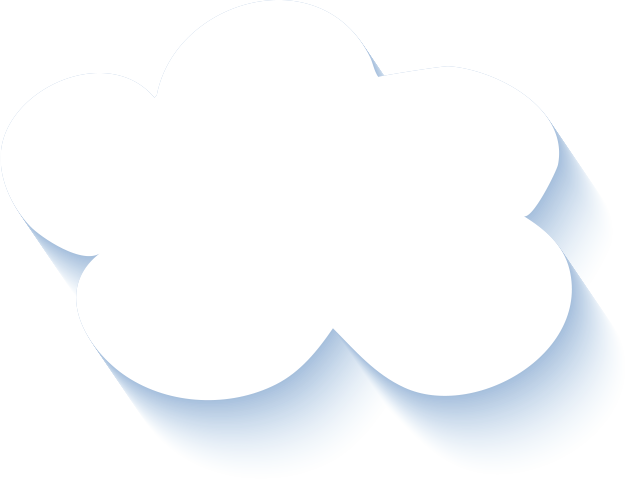 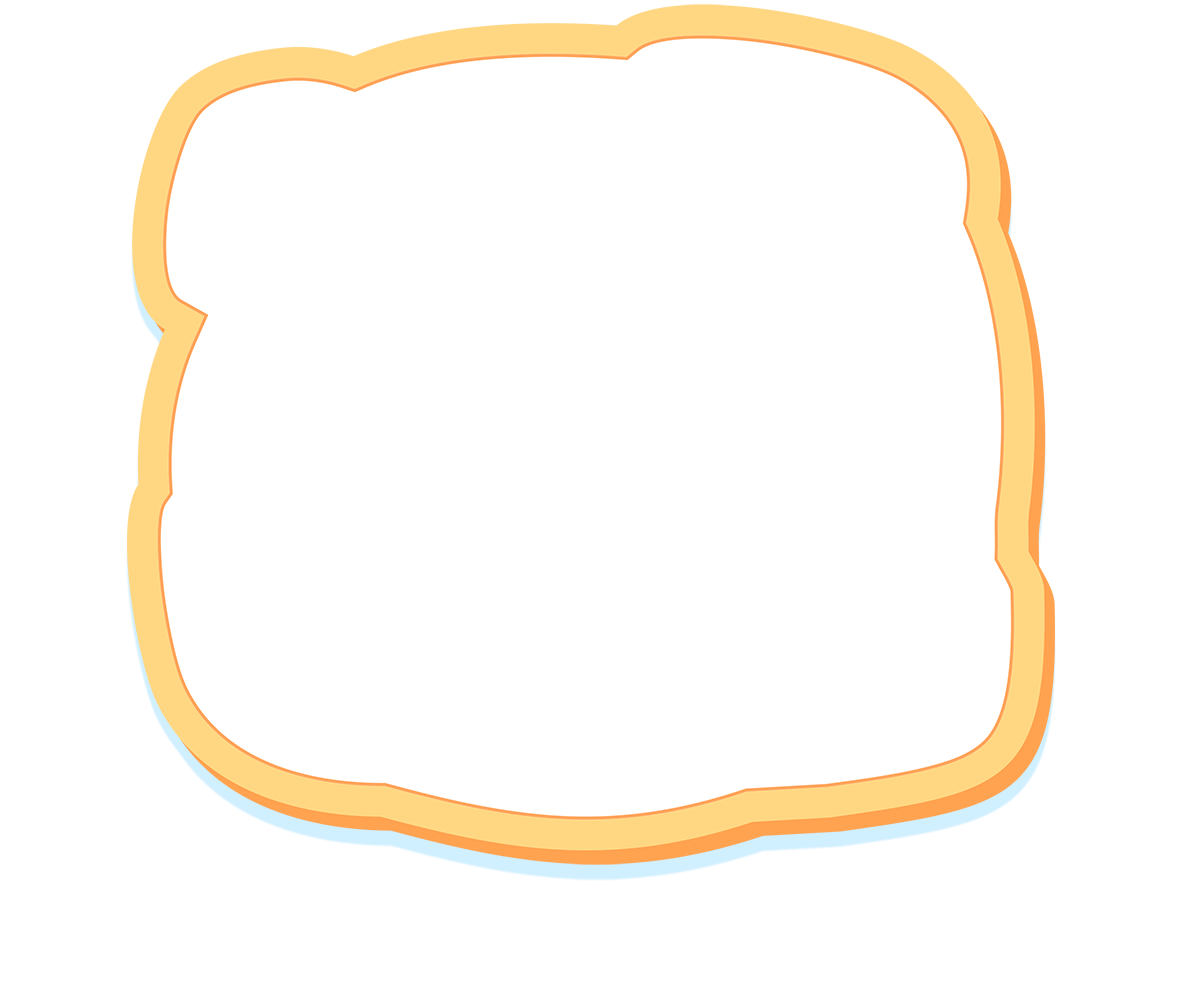 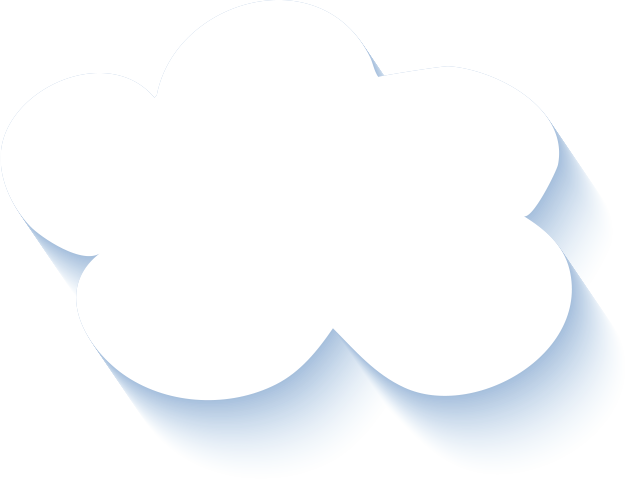 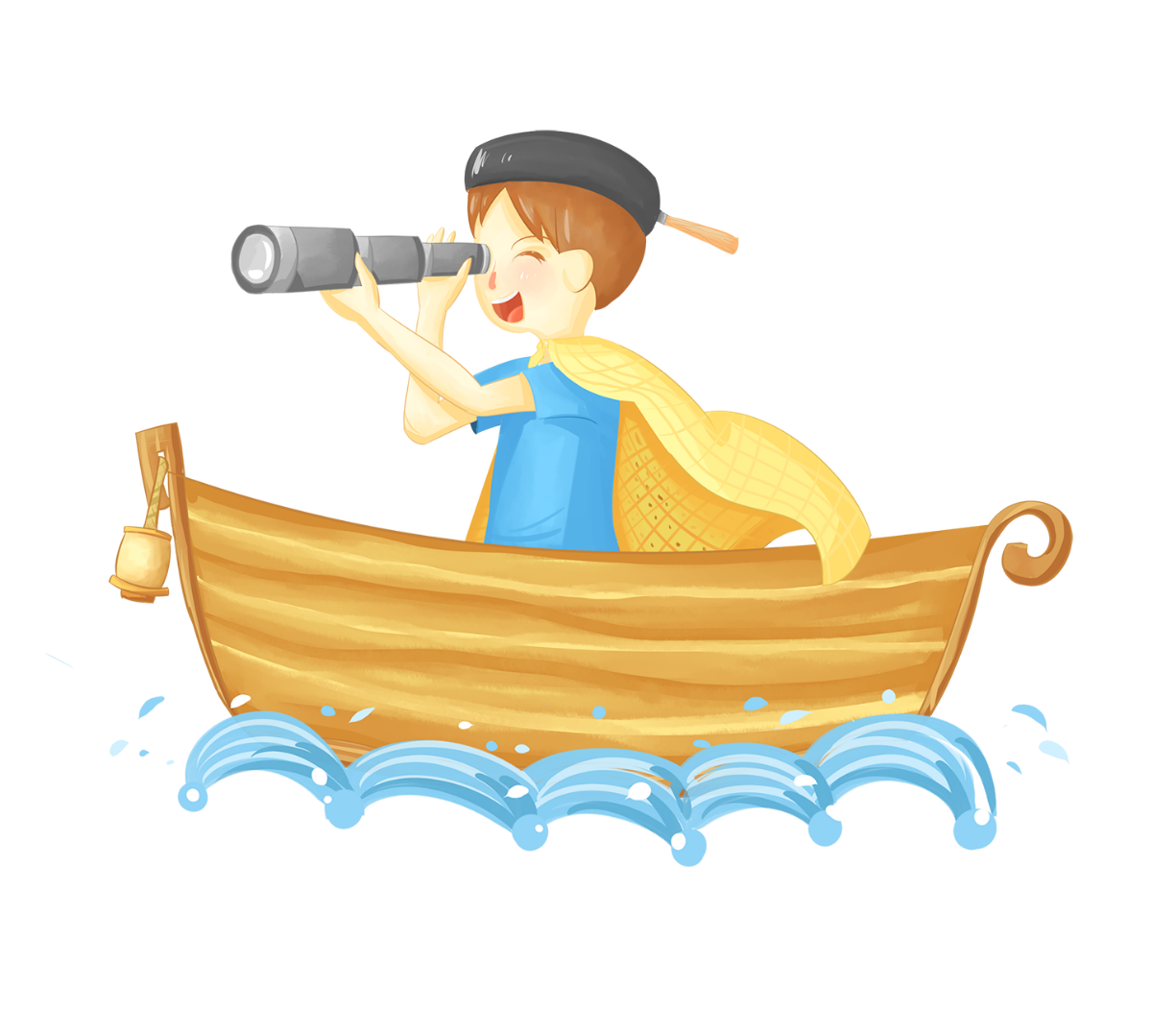 CHÀO TẠM BIỆT 
CÁC CON!
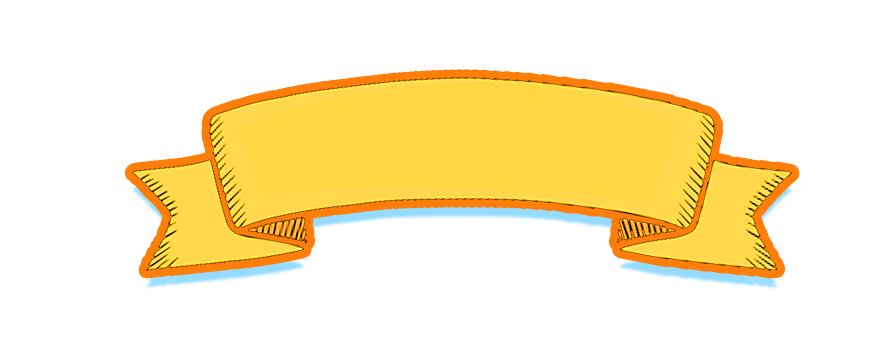